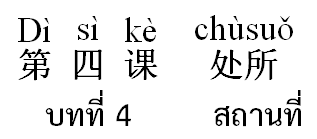 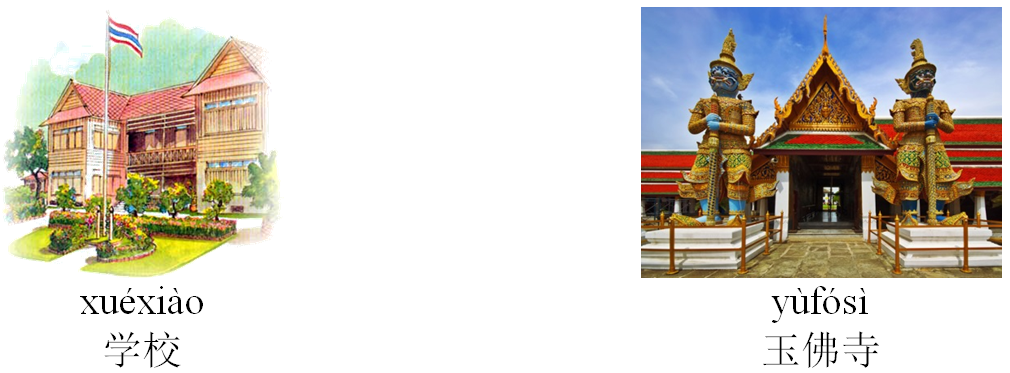 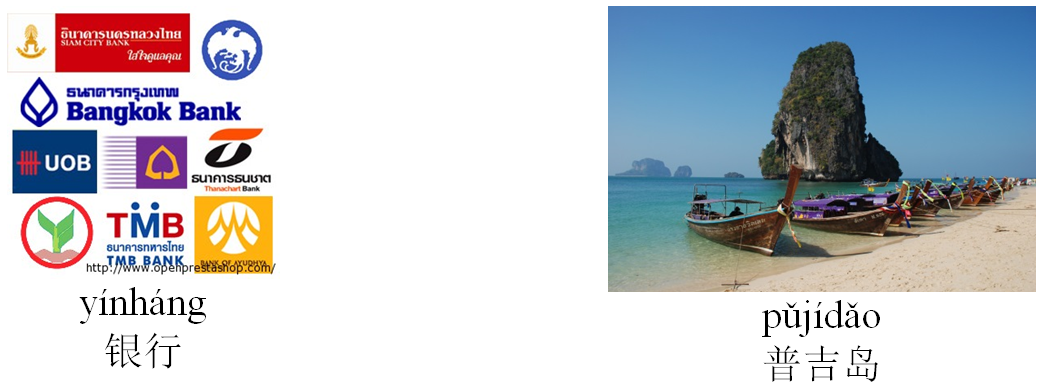 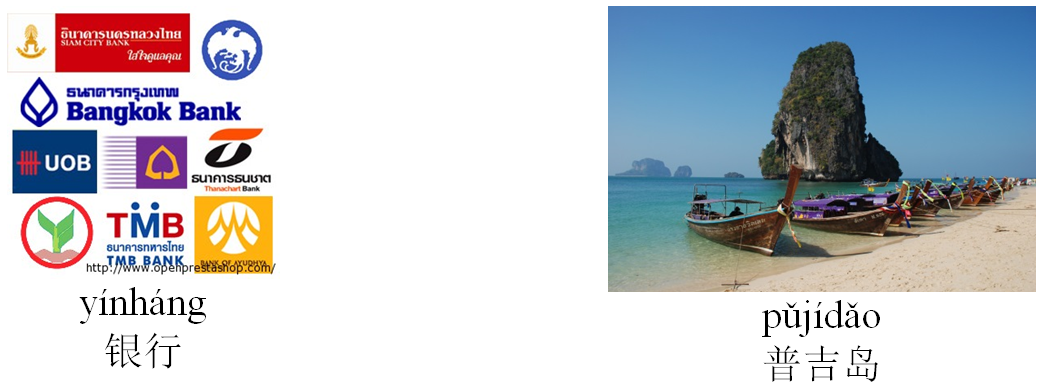 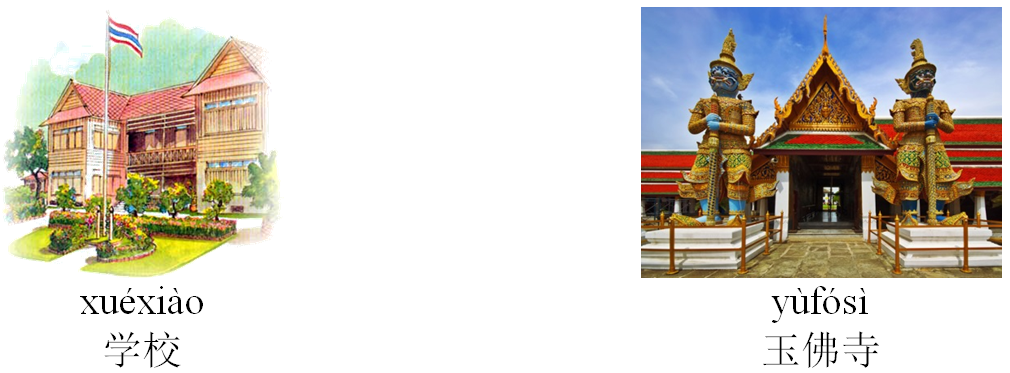 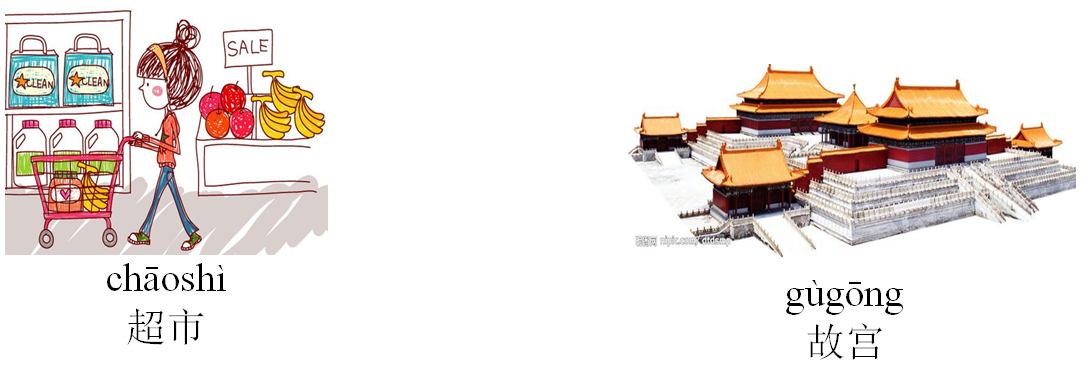 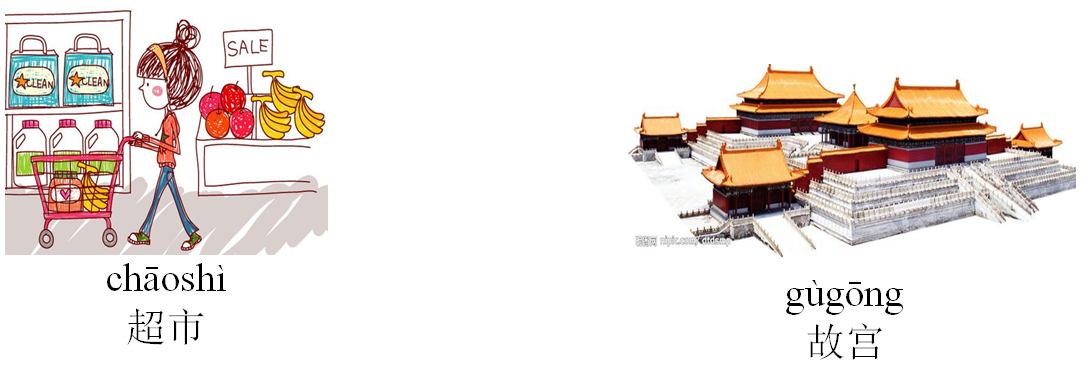 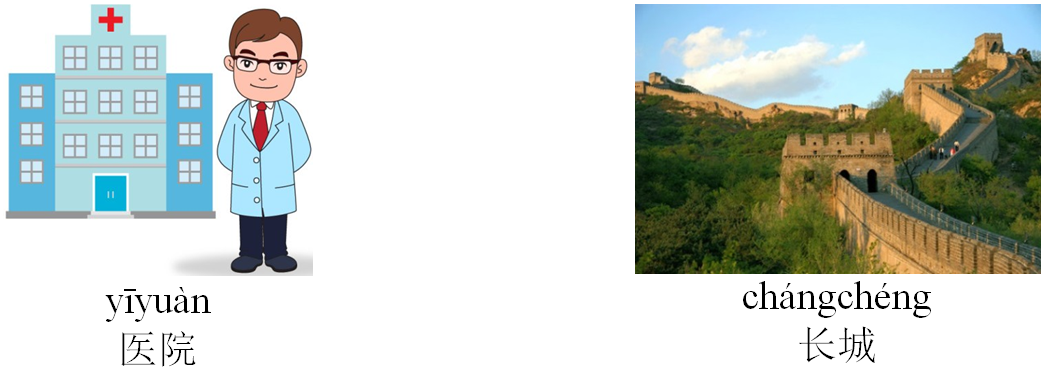 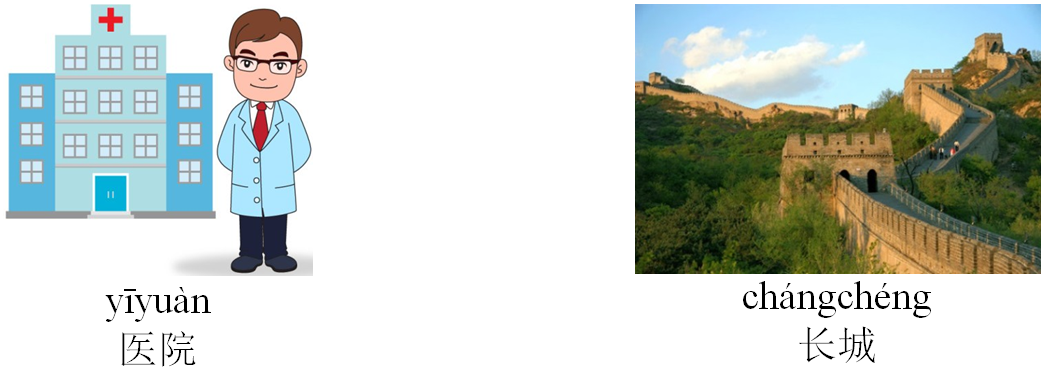 去 (qù) ไป
去(qù)เป็นคำกริยา แปลว่า ไป เช่น

	我       去       学校。
	Wǒ  qù  xuéxiào.	
	ฉัน          ไป        โรงเรียน
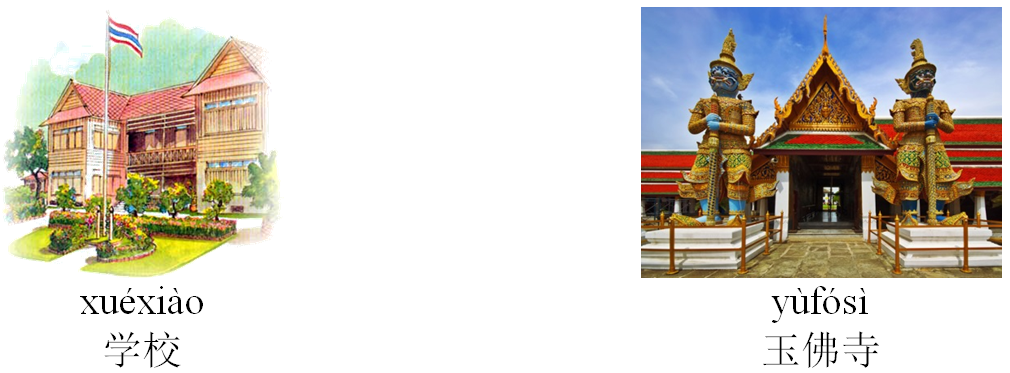 哪 （nǎ）ไหน
哪（nǎ）เป็นคำสรรพนามใช้ในการถาม แปลว่า ไหน เช่น

你   去   哪？		我  去   学校。
Nǐ   qù   nǎ?		Wǒ  qù  xuéxiào.
คุณ      ไป      ไหน		ฉัน    ไป     โรงเรียน
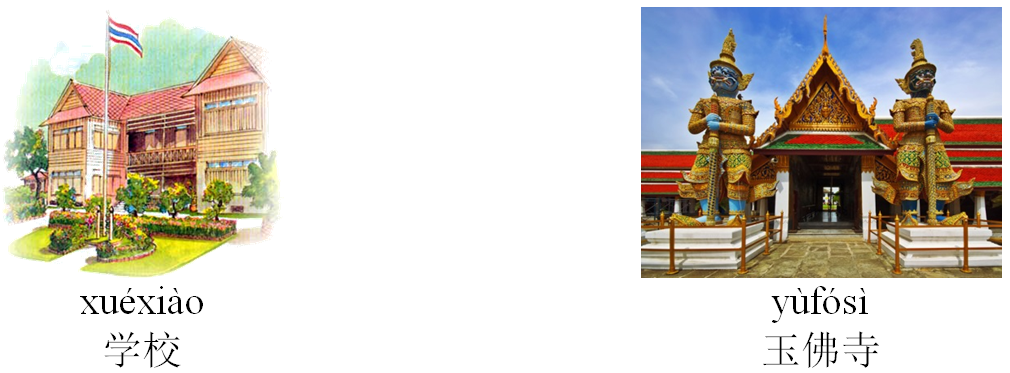 รูปประโยคทำอะไรที่ไหน
โครงสร้าง : ประธาน+ กริยา + สถานที่ + สิ่งที่ทำ

	我       去         学校             上课。
	Wǒ  qù  xuéxiào  shàngkè.

	ฉัน         ไป             เรียน              ที่โรงเรียน
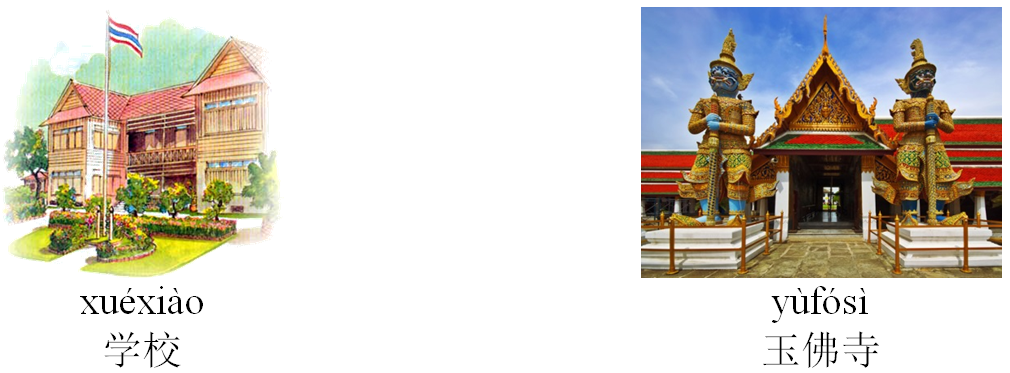 做 (zuò) ทำ
做(zuò)เป็นคำกริยา แปลว่า ทำ เช่น

	我       去       学校            做        什么？
	Wǒ  qù  xuéxiào zuò  shénme?	
	ฉัน         ไป             ทำ              อะไร        ที่โรงเรียน

	我       去         学校             上课。
	Wǒ  qù  xuéxiào  shàngkè.
	ฉัน         ไป             เรียน              ที่โรงเรียน
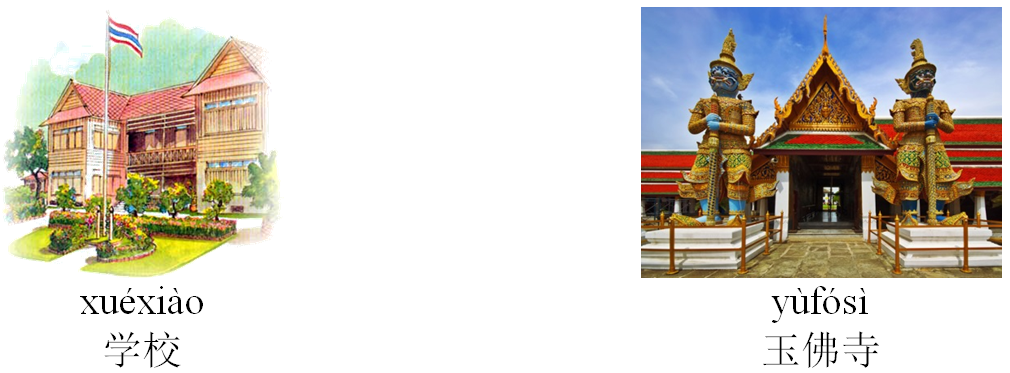 在(zài)อยู่/อยู่ที่
在(zài)เป็นคำวิเศษ  แปลว่า อยู่หรืออยู่ที่  เช่น

	我        在         学校。
	Wǒ  zài  xuéxiào .	
	ฉัน         อยู่ที่         โรงเรียน
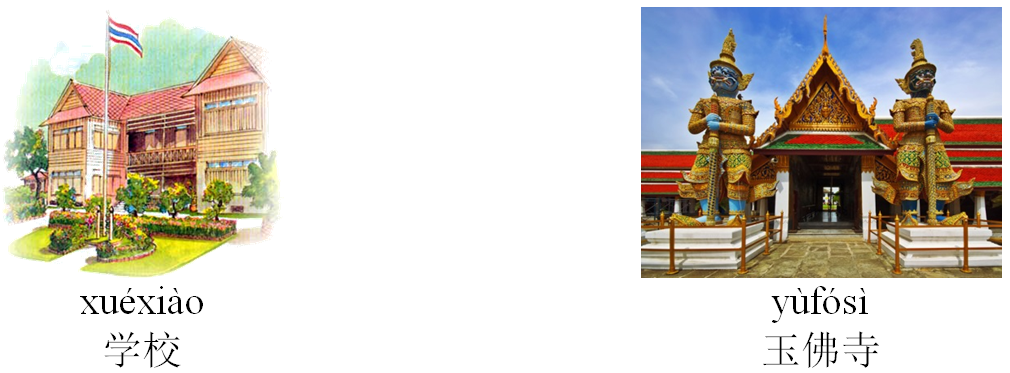 การบอกตำแหน่งที่ตั้ง
โครงสร้าง : ประธาน+ 在 + สถานที่/คำนาม + 的+ ทิศทาง

	医院           在        学校         的      右边。
	yīyuàn  zài  xuéxiào  de yòubiān.

	โรงพยาบาล   อยู่      ทางขาว      ของ    โรงเรียน
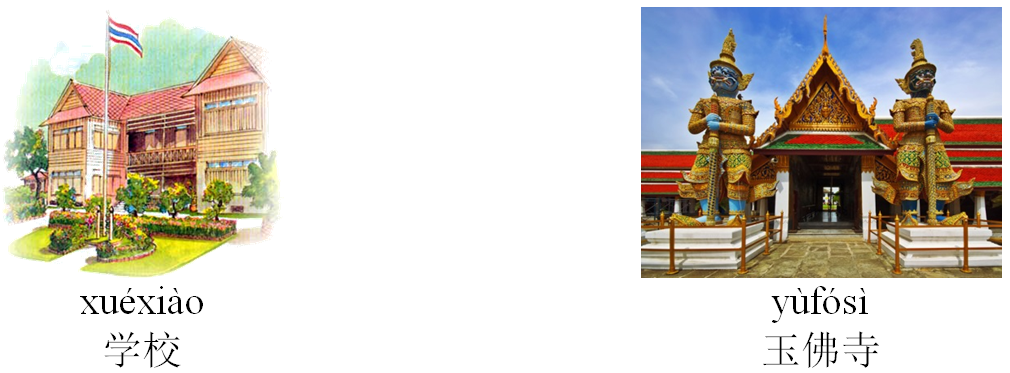 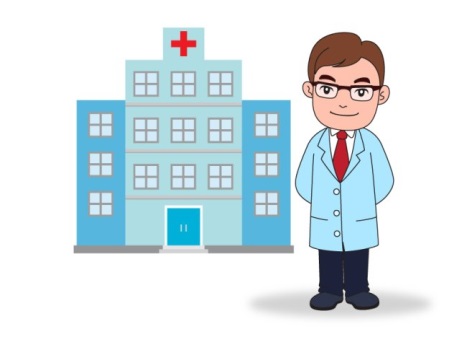 การถามทาง
โครงสร้าง  :  สถานที่ + 怎么  走？

	医院           怎么      走？
	     yīyuàn   zěnme  zǒu?

	                   โรงพยาบาล            ไป          อย่างไร
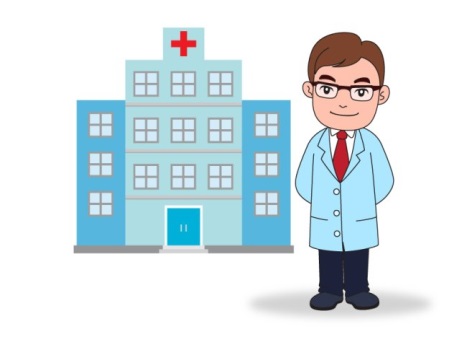 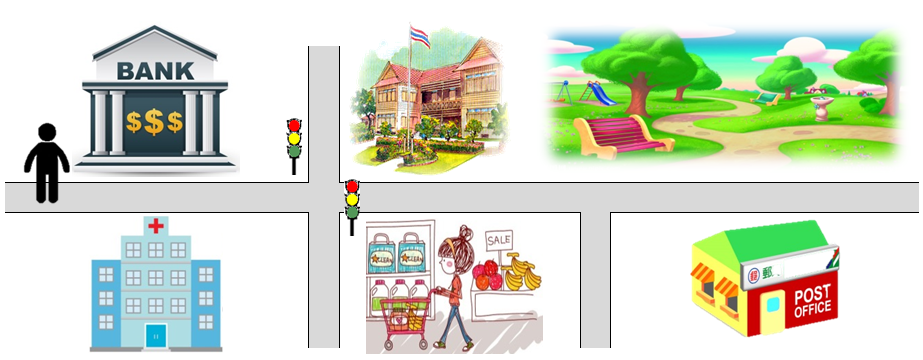 การบอกทาง
公园               怎么      走？
Gōngyuán  zěnme  zǒu?
สวนสาธารณะ            ไป          อย่างไร
你  直   走， 过  了   学校，
Nǐ  zhí zǒu, guò  le  xuéxiào,
คุณ     เดินตรง    ไป         ผ่าน                       โรงเรียน
公园       就  在   你  的   左边。
gōngyuán  jiù  zài  nǐ  de  zuǒbiān.
สวนสาธารณะ         ก็จะ          อยู่       ทางซ้าย   ของ        คุณ
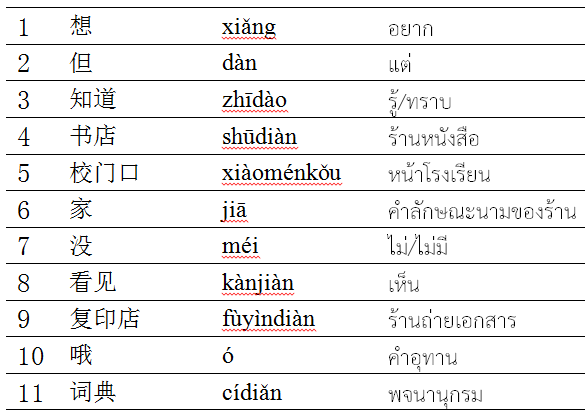 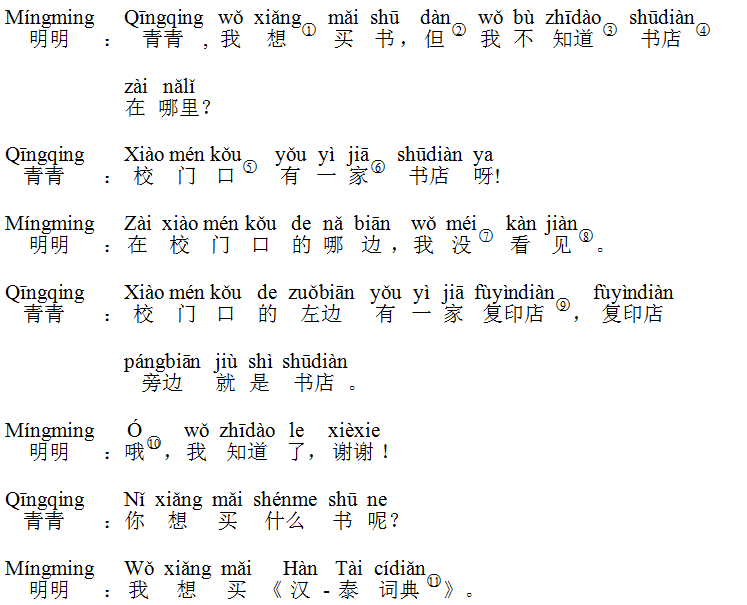 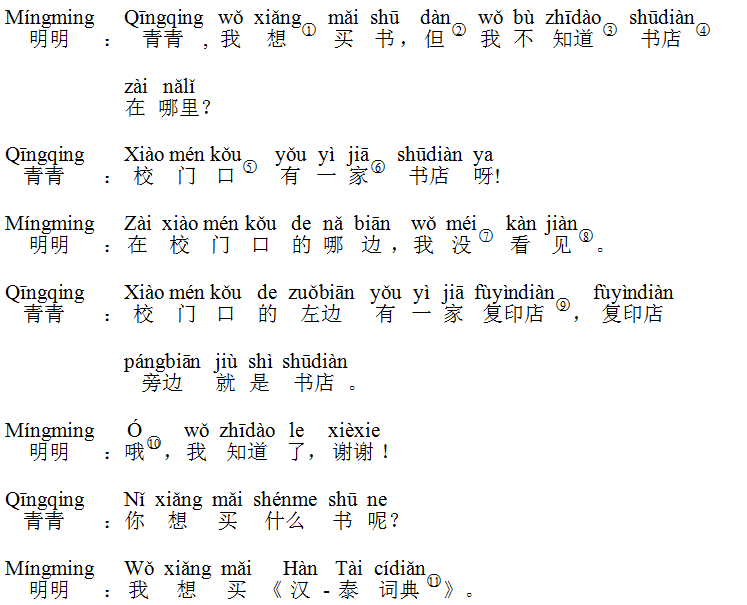